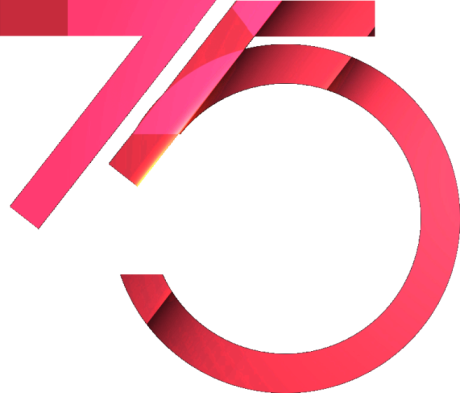 Building Competitive Advantages
 for MCCANS 
 - A Pragmatic View
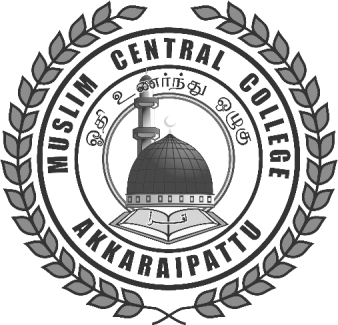 MCCANS
UAE CHAPTER
Celebrating the Path of Wisdom
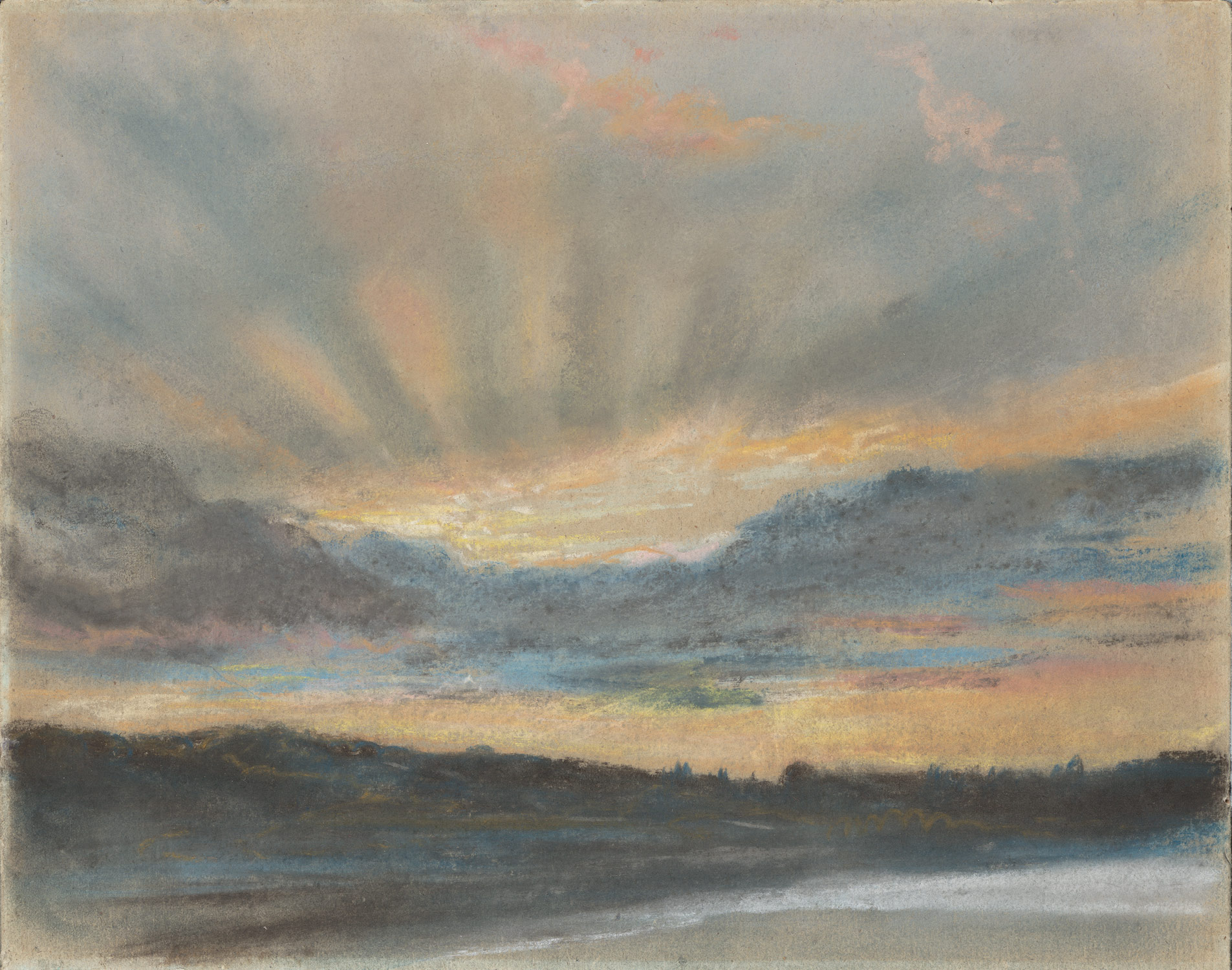 Aim
To develop global supremacy for  past  pupils of  Muslim Central College Akkraipattu National School (MCCANS) by 
Integrating capabilities and advantages.
“Celebrating the Path of Wisdom”
[Speaker Notes: Links:

https://www.pexels.com/photo/photo-of-people-leaning-on-wooden-table-3183183/]
The  Problem
Outside  world is changing rapidly; the majority of our students are not being shaped to succeed
Resource management is not materialistic 
Building a social-school order  
There is no stronger civil society who act  with a common interest
The most important resource school produces is Human Resource 
Schools’ society has a bigger role to prepare students to the later part of 21st century. 
Unavailability of a Teachers Award System
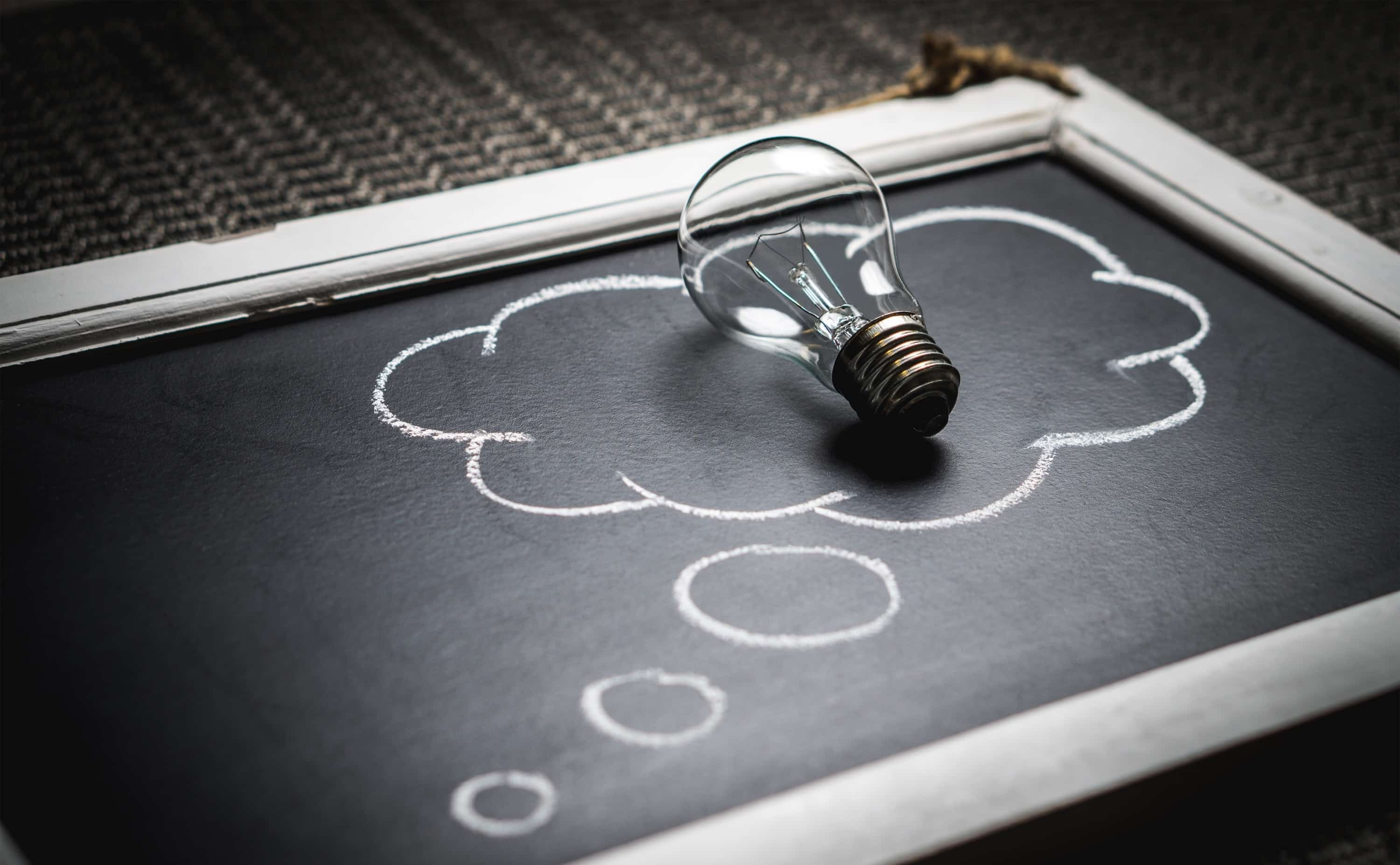 Five Great Driving Forces About The World
Globalization of Industries 
Digital Transformation and Technological Advancement  
Virtual Education 
Knowledge Workers 
Covid 19 is a global pandemic its not clearly an epidemic
What is the significance?
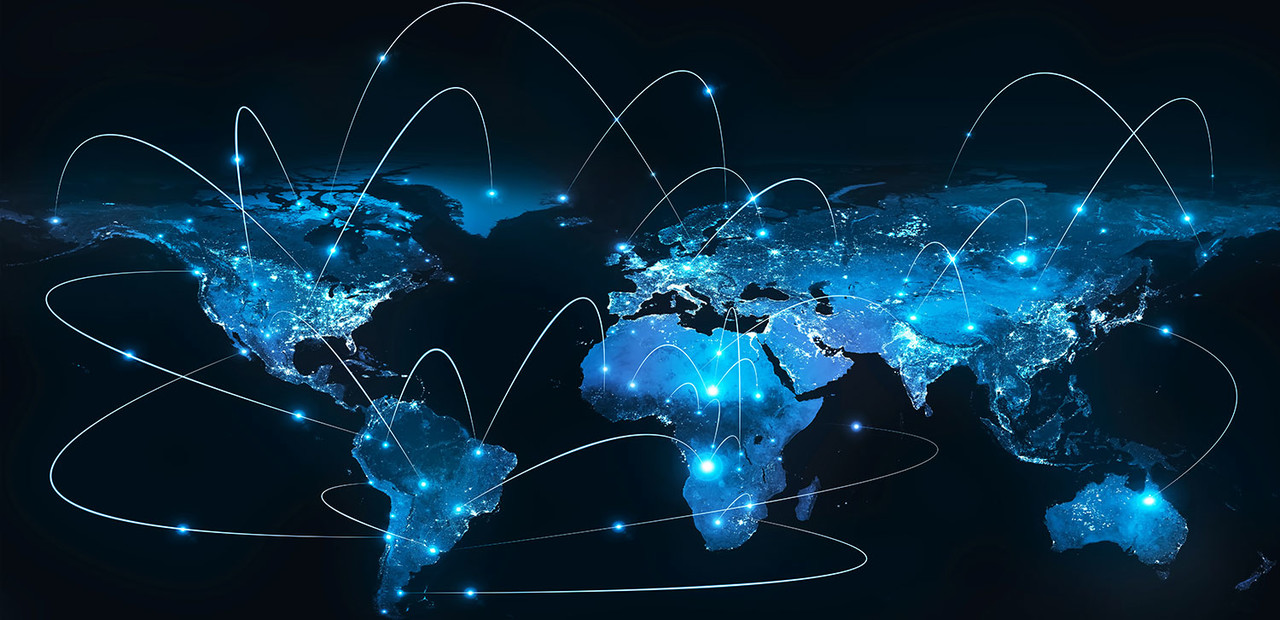 “Celebrating the Path of Wisdom”
Challenges to the PPA
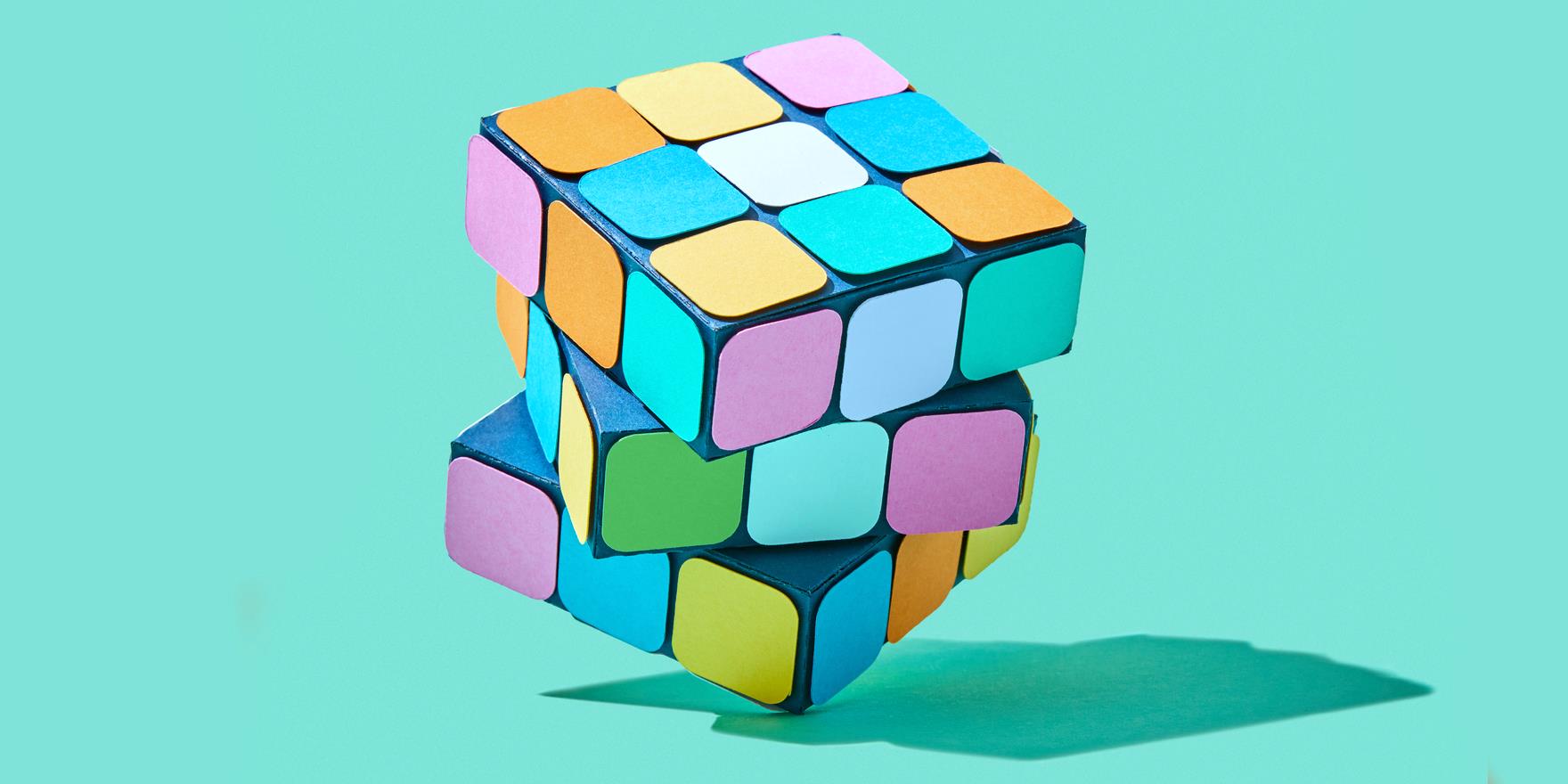 Missing out  on developing meaningful ventures
Unavailability of ties to develop and maintain business contact to create job opportunities 
There is no stronger civil society who act upon mother PPA interest
Building a functioning and flexible social-school order 
 Unavailability of an alliance with the teaching staff to maintain high educational standard
 Maintain the ethical and moral standards of its alma-mater
“Celebrating the Path of Wisdom”
[Speaker Notes: Links:

https://www.pexels.com/photo/photo-of-person-pointing-on-laptop-3183171/
https://www.pexels.com/photo/macbook-pro-beside-papers-669619/]
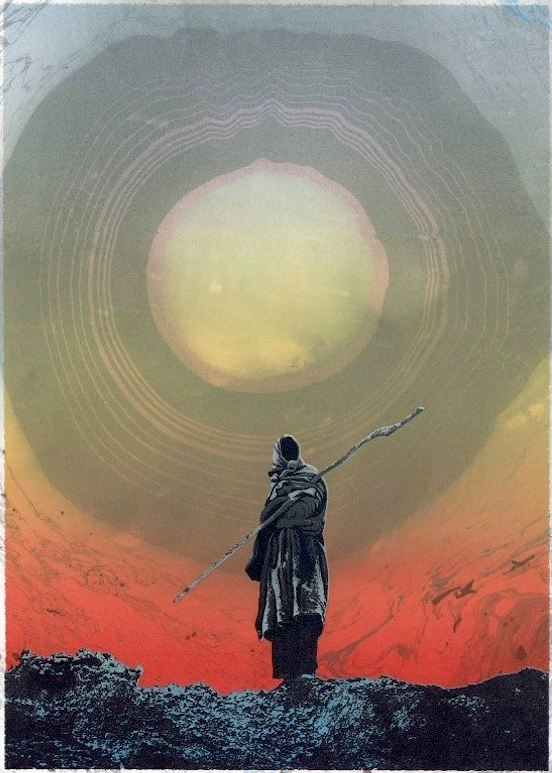 PPA Has a Major  Role  to Play
Run projects to promote independent learning
Build competitive advantages using HR
Connect the past-students via WWW
Regulating education transformation
Build a platform to contribute new/entrepreneurial ideas  
Relevant library – Knowledge Development
“Celebrating the Path of Wisdom”
Proposed Road Map
Mother PPA’s 
Collaborative Approach
“Celebrating the Path of Wisdom”
[Speaker Notes: Links:

https://www.pexels.com/photo/photo-of-people-leaning-on-wooden-table-3183183/]
Bibliography

McDonald, B. and McVeigh, J. (2006). Celebrating Friendship: Memories of Moneyvriece Primary School by the past Pupils. Clogher Record, 19(1), p.133. 
Harvard Business Review. (2005). How Business Schools Lost Their Way. [online] Available at: https://hbr.org/2005/05/how-business-schools-lost-their-way.
London: Past and Present; its History, Associations, and Traditions. (1891). Notes and Queries, s7-XI(270), pp.179–179.
Veluchamy, R., Priyam, P. and Krishnan, A.R. (2016). Effectiveness of using WhatsApp to Manage Talents in Creating Student Superstars “Of the pupils, by the pupils, for the pupils.” Indian Journal of Science and Technology, 9(36).
Harvard Business Review. (2020). Learning from the Future. [online] Available at: https://hbr.org/2020/07/learning-from-the-future.
[Speaker Notes: Links:

https://www.pexels.com/photo/photo-of-people-leaning-on-wooden-table-3183183/]
Bibliography
Ayeni, A.J. (2020). Principals’ instructional time management and students’ academic performance in secondary schools in Ondo North senatorial district of Ondo State, Nigeria. Journal of Education and Learning (EduLearn), 14(1), p.123.
Wikipedia,Free Encyclopedia (2008). Alumni. Extracted on the 20/10/2010“http://en.wikipedia.org/wiki/aluminiassociation” Wilkpadia, Free Encyclopedia (2010). 
Tarsco Alumni Association (TAAS) Mission, Vision and Value Statement. Extracted on the20/10/2010“http://en.wikipedia.org/wiki/aluminiassociation”
Sports Participation and Physical Personality Variable of Students in Secondary Schools in Central Senatorial District of Cross River State, Nigeria. (2017). American Research Journal of Humanities and Social Sciences.
Copeland, I. (2001). Pragmatism: past examples concerning pupils with learning difficulties. History of Education, 30(1), pp.1–12.
Clem, O.M. and Hovey, C.W. (1933). Comparative Achievement of Village-School Pupils and Rural-School Pupils. The Elementary School Journal, 34(4), pp.269–272.
“Celebrating the Path of Wisdom”
[Speaker Notes: Links:

https://www.pexels.com/photo/photo-of-people-leaning-on-wooden-table-3183183/]
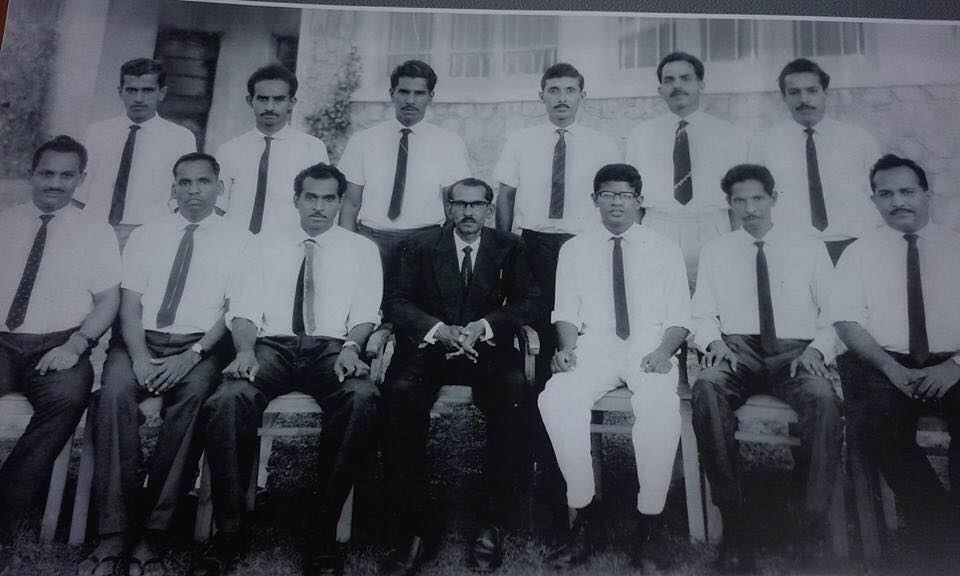 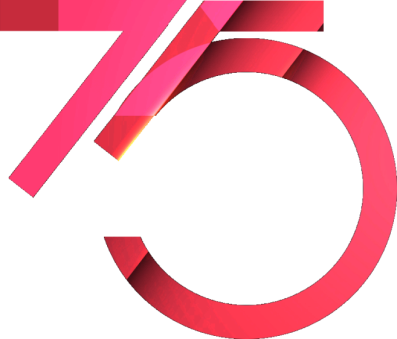 Ask not what your school can do for you 
but what you can do for your school! 
                                                             
                                                          Dr Ashmel Hashim
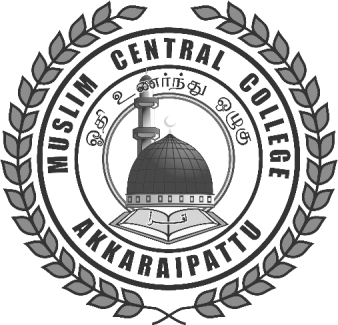 MCCANS
UAE CHAPTER
[Speaker Notes: Links:

https://www.pexels.com/photo/macbook-pro-beside-black-ceramic-mug-on-black-table-3740704/]